NORTH CENTRAL
COMMUNITY ACTION
TEAM (NCCAT)
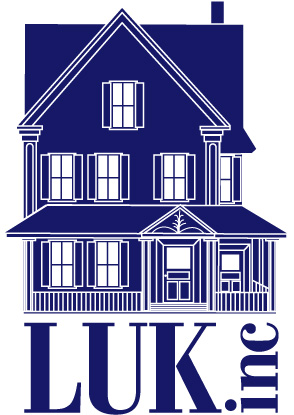 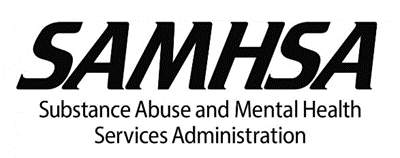 What Is NCCAT?
The Work of NCCAT
What we have learned…
What we have learned (continued)…
What are young people saying?
“Many youth want to quit using but need resources.”
“Youth try drugs and alcohol because they want to look cool and give into peer pressure.”
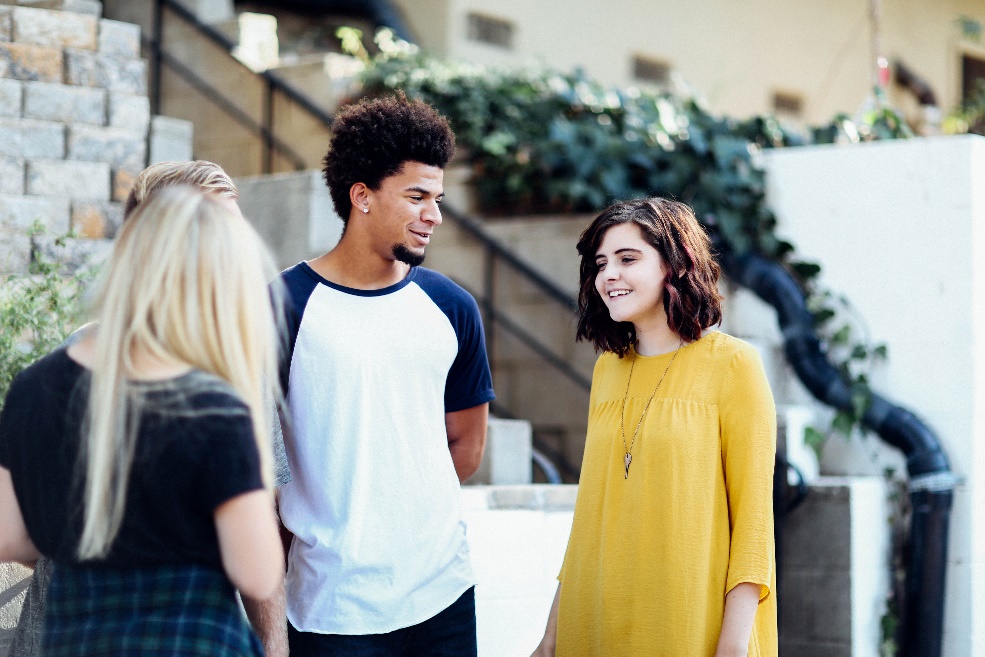 “It’s important to ask youth why they’re using before punishing them.”
“Addiction runs in my family, so I know the effects of drugs and alcohol.”
“Youth need help to develop stress management and coping skills.”
“I don’t use because I’m too busy with school and  activities.”
Community Opinion on Promising Practices
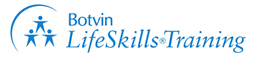 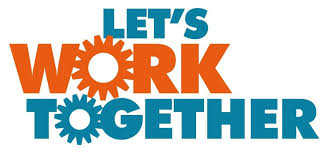 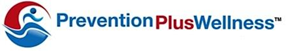 This summer, LUK staff is offering virtual workshops for youth and parents. Contact us for more details!
LUK staff are trained in the following evidence-based curricula: 

LifeSkills Training for middle and high school students
LifeSkills youth substance use prevention for parents
Prevention Plus Wellness marijuana and vaping prevention for middle and high school students

**87% reduction in substance use has been reported amongst middle school students after learning LifeSkills**
If you have specific needs for your school or organization, let’s talk more.
Contact UsRose GageSubstance Use Prevention Coordinatorrgage@LUK.org 545 Westminster StreetFitchburg, MA 01420 LUK.org/Prevention | NCCAT@LUK.org | 800-579-0000
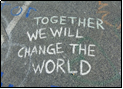